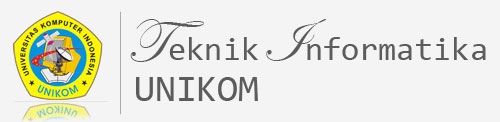 Kalkulus proposisi
LOGIKA MATEMATIKA
Tujuan pembelajaran
Mahasiswa dapat 
menentukan interpretasi proposisi
memahami semantik proposisi, 
menentukan sifat dan skema formula, 
konsekuensi dan kesetaraan logika 
menggunakan hukum-hukum logika
Pokok Bahasan
Interpretasi dan semantik formula logika proposisi
Sifat-sifat logika proposisi berdasarkan semantik
Skema formula, konsekuensi logis dan kesetaraan logika
Interpretasi

Interpretasi dari suatu formula logika proposisi adalah pemberian nilai kebenaran terhadap proposisi tersebut. Interpretasi merupakan pemetaan antara suatu variabel proposisi terhadap nilai kebenarannya.
Interpretasi Proposisi
Interpretasi proposisi atomik
Interpretasi proposisi majemuk
Nilai kebenaran proposisi majemuk dapat ditentukan dari nilai kebenaran proposisi atom yang menyusunnya.
Untuk formula yang kompleks, interpretasi (disebut juga sebagai semantik) dapat ditentukan dengan meninjau interpretasi setiap subformula yang ada pada formula tersebut.
I (p) = T berarti p diinterpretasikan benar oleh interpretasi I
I (q) = F berarti q diinterpretasikan salah oleh interpretasi I
Aturan Semantik
Aturan Semantik
Contoh
Latihan 1
Interpretasi dan Tabel Kebenaran
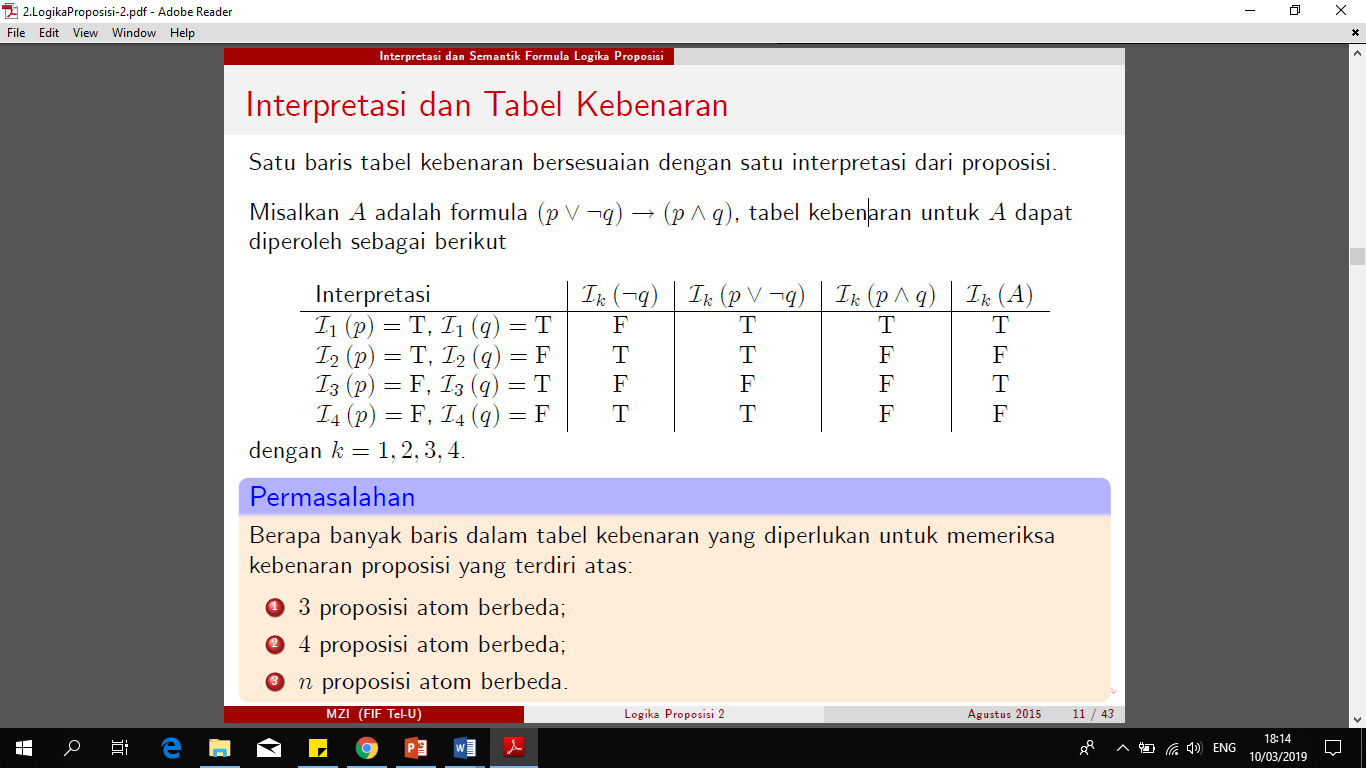 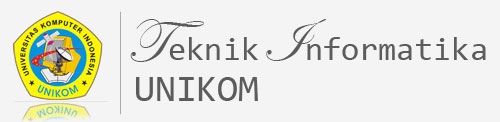 Sifat-sifat Formula Logika Proposisi
Berdasarkan Semantiknya
Keabsahan (Validity), Keterpenuhan (Satisfability), dan Kontradiksi
Definisi
Misalkan A adalah sebuah formula logika proposisi
A dikatakan absah (valid) jika A benilai benar (T) untuk setiap interpretasi yang diberikan pada A. Dalam hal ini A juga dikatakan sebagai suatu tautologi.
A dikatakan terpenuhi (satisfable) jika terdapat setidaknya sebuah interpretasi I untuk A yang membuat A bernilai benar (T). 
A dikatakan kontradiksi/ tak dapat terpenuhi (contradictory/ unsatisfiable) jika A benilai salah (F) untuk setiap interpretasi yang diberikan pada A.
A dikatakan contingency jika A tidak absah dan tidak juga kontradiksi.
Koleksi Formula yang Konsisten
Contoh 1
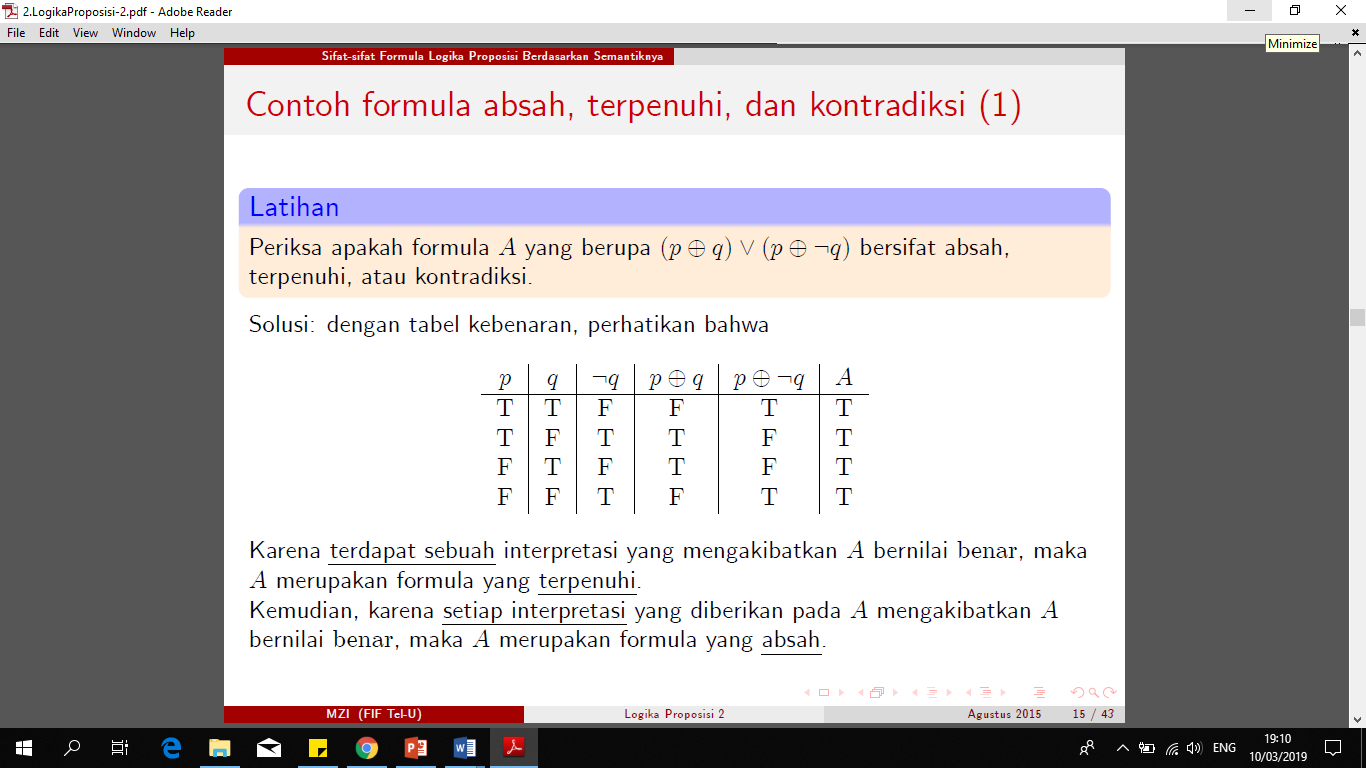 Latihan 2
Pembuktian Keabsahan tanpa Tabel Kebenaran
Penggunaan tabel kebenaran untuk memeriksa keabsahan formula tidak selamanya efisien. Formula A di atas memerlukan tabel kebenaran yang memuat 24 = 16 baris.
Suatu formula yang absah (valid) dapat dibuktikan keabsahannya melalui falsifikasi (falsification) atau metode kontradiksi.
Dalam metode ini, suatu formula diasumsikan tidak absah, selanjutnya kita berusaha untuk menunjukkan bahwa hal ini akan mengakibatkan suatu kontradiksi (tidak mungkin benar).
Contoh 2
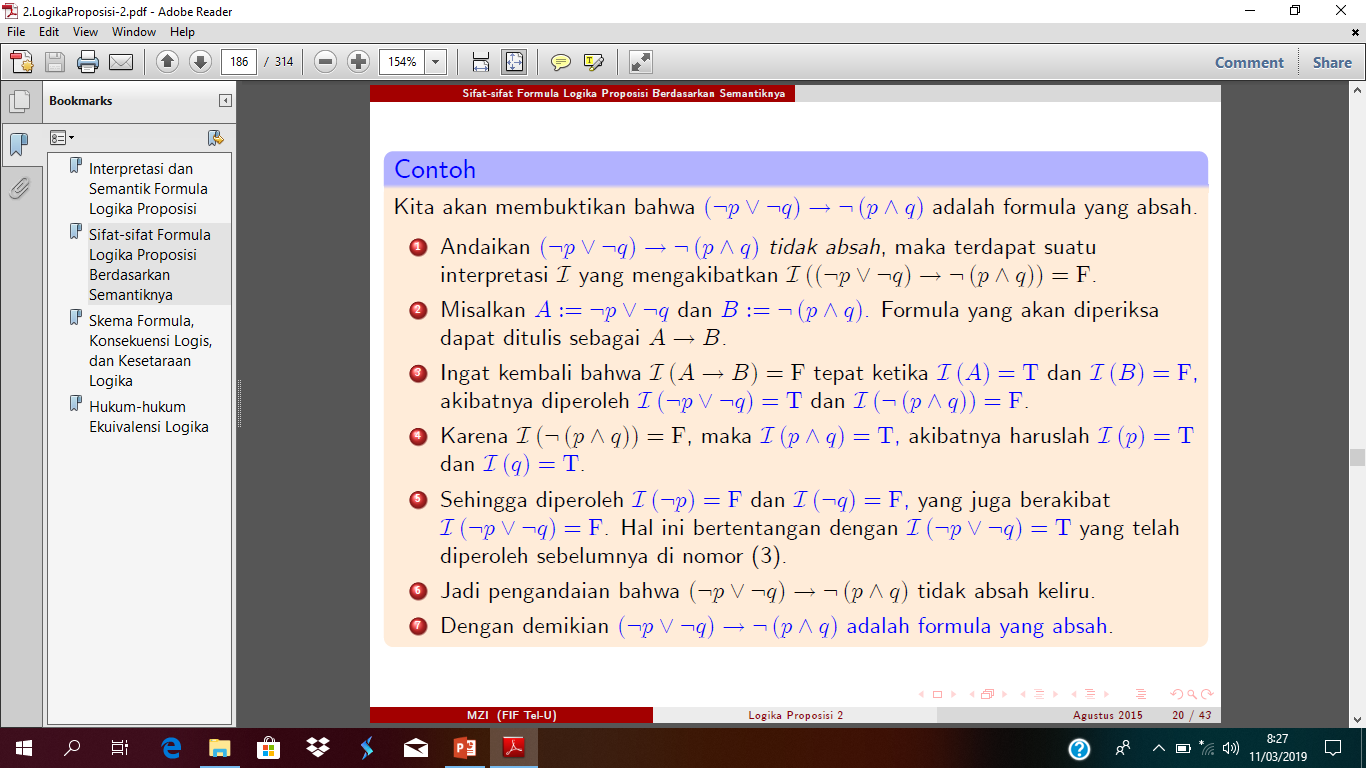 Contoh 3
Contoh 4 :
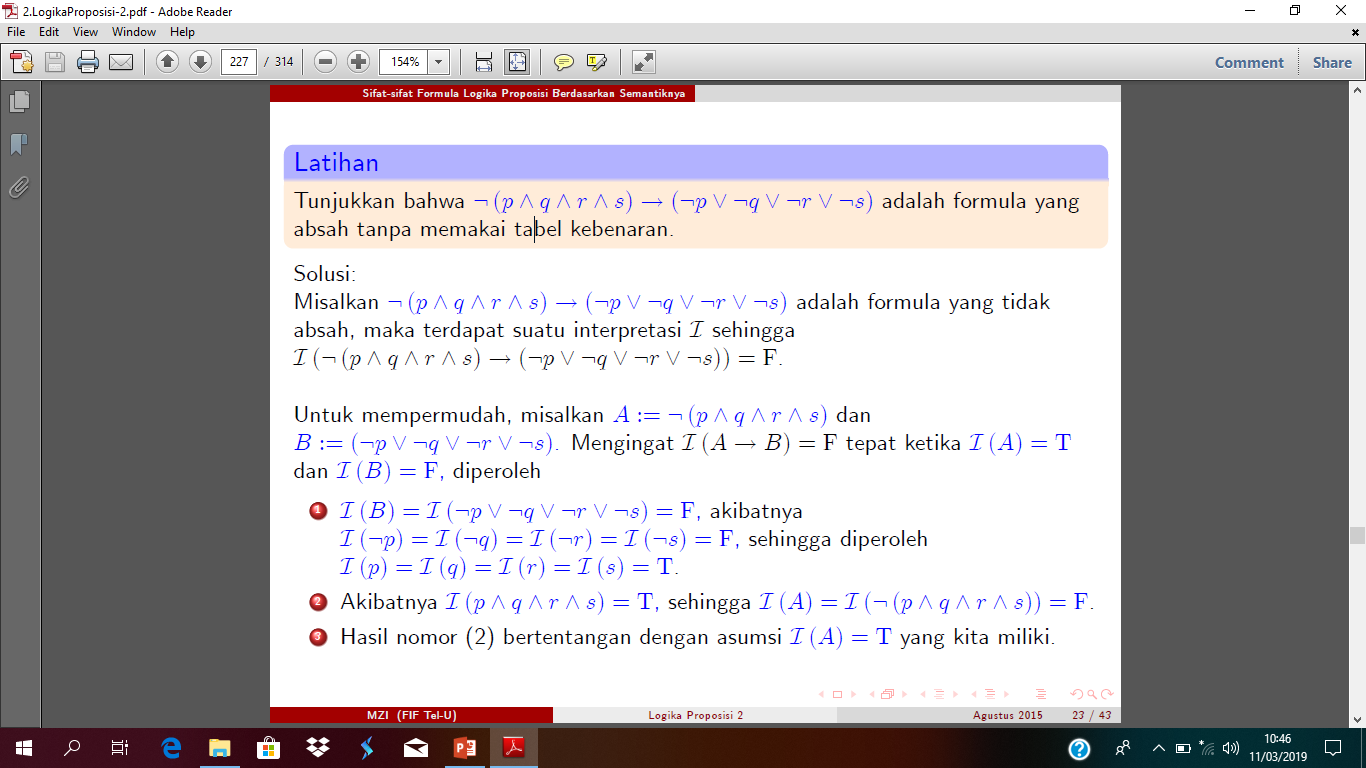 Kesimpulan contoh 4 ?
Absah atau tidak abash ?
Jelaskan !
Latihan 3 : buktikan keabsahan formula berikut
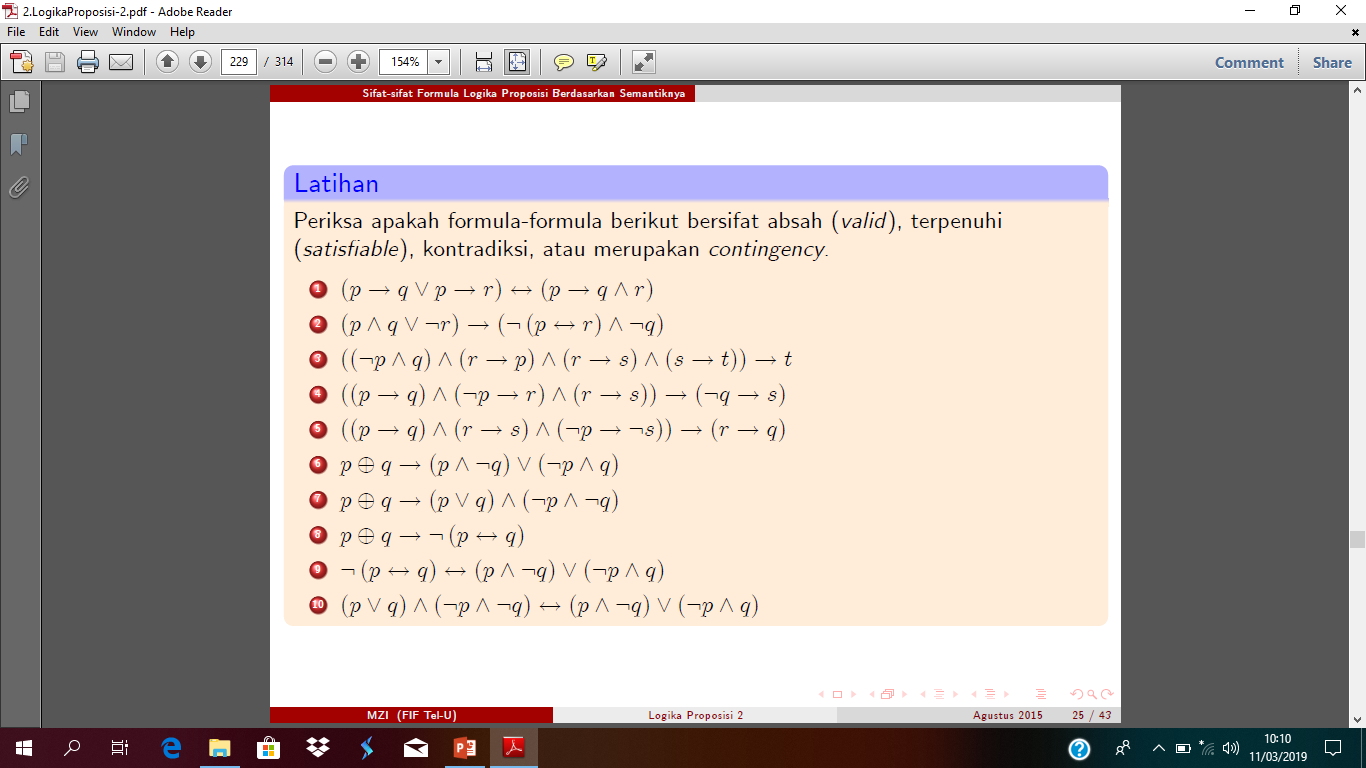 Skema Formula, Konsekuensi Logis, dan Kesetaraan Logika
Skema formula
Contoh 5
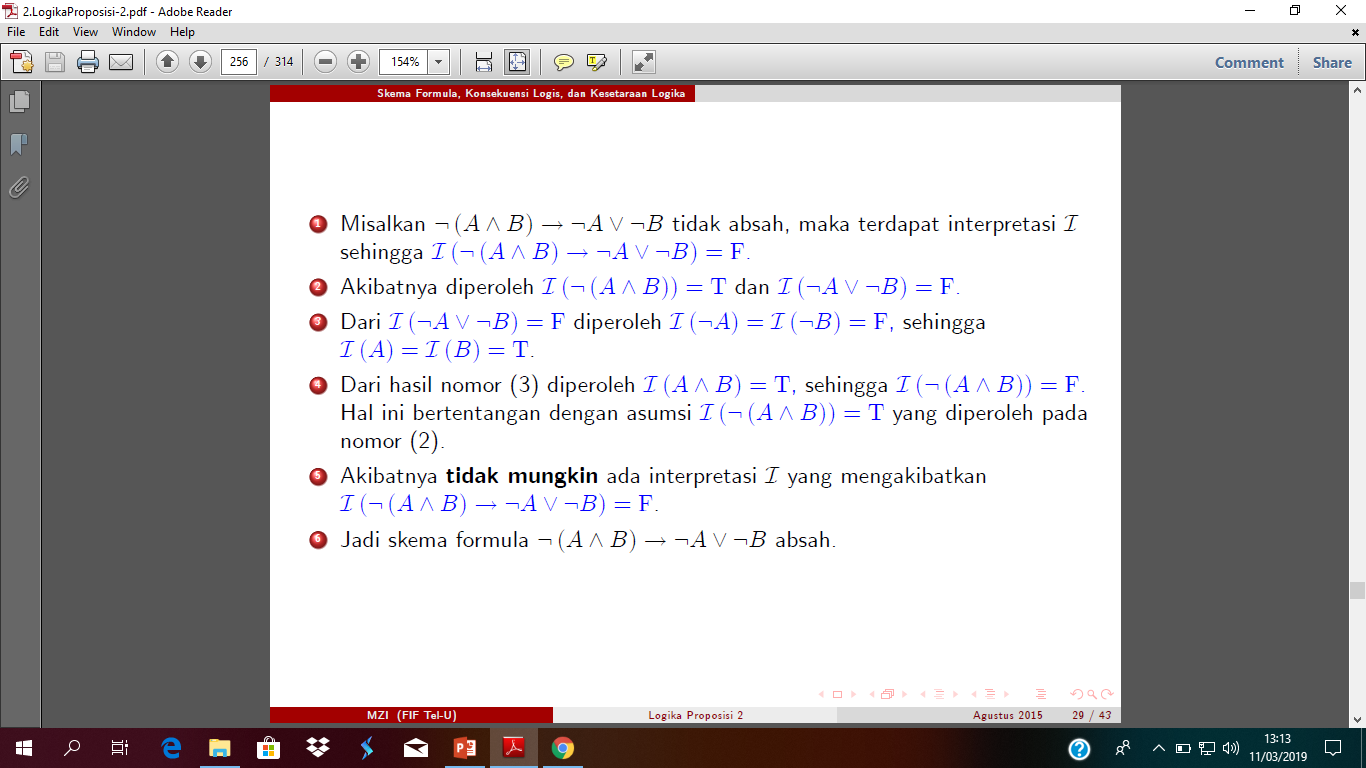 Konsekuensi Logis dan Kesetaraan Logika
Contoh konsekuensi logis
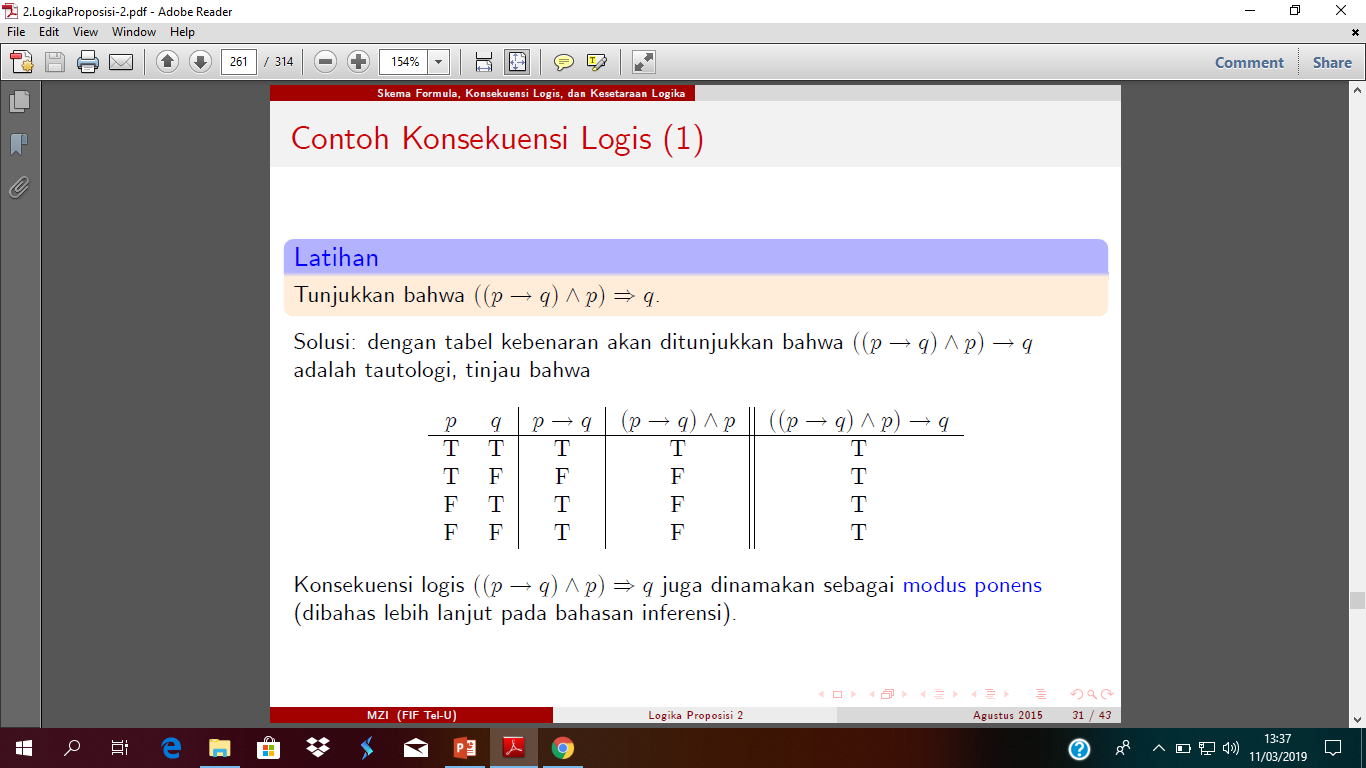 Latihan 5
Hukum-hukum Logika
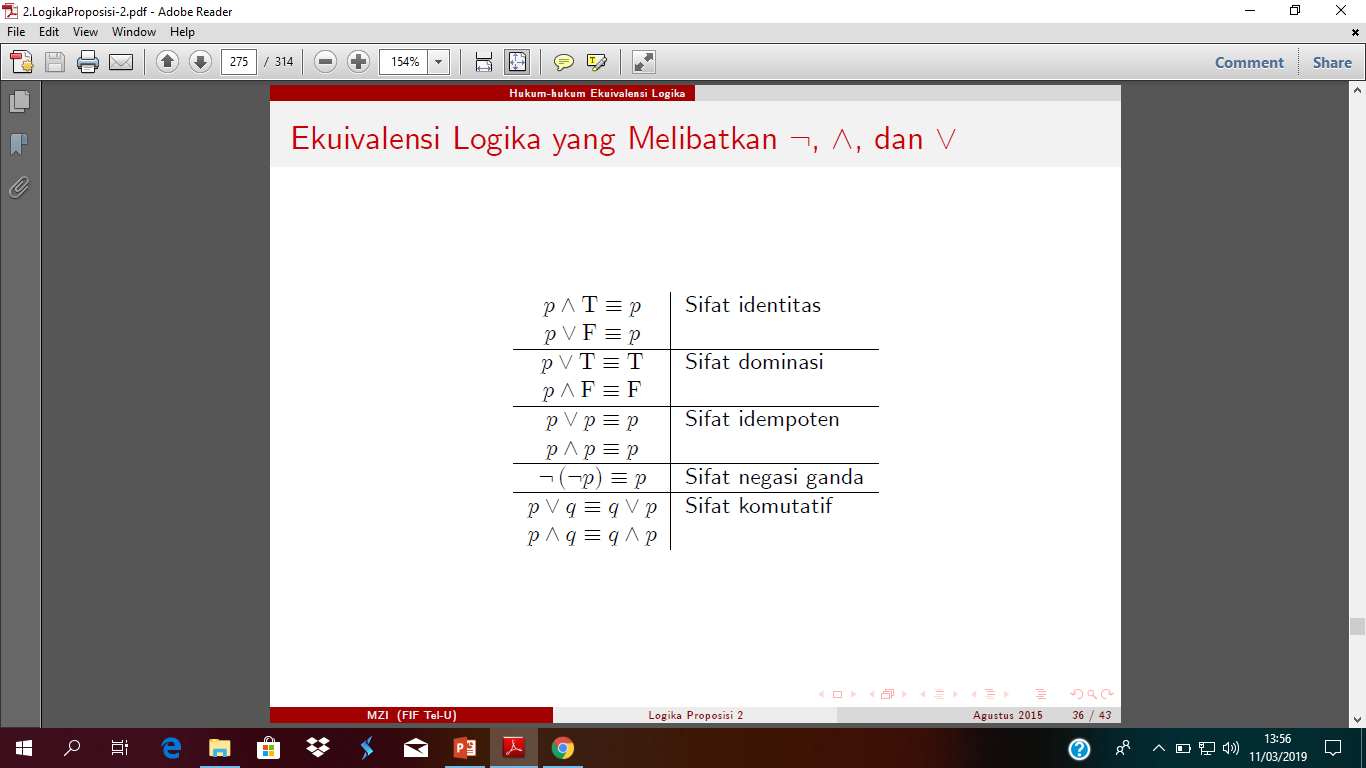 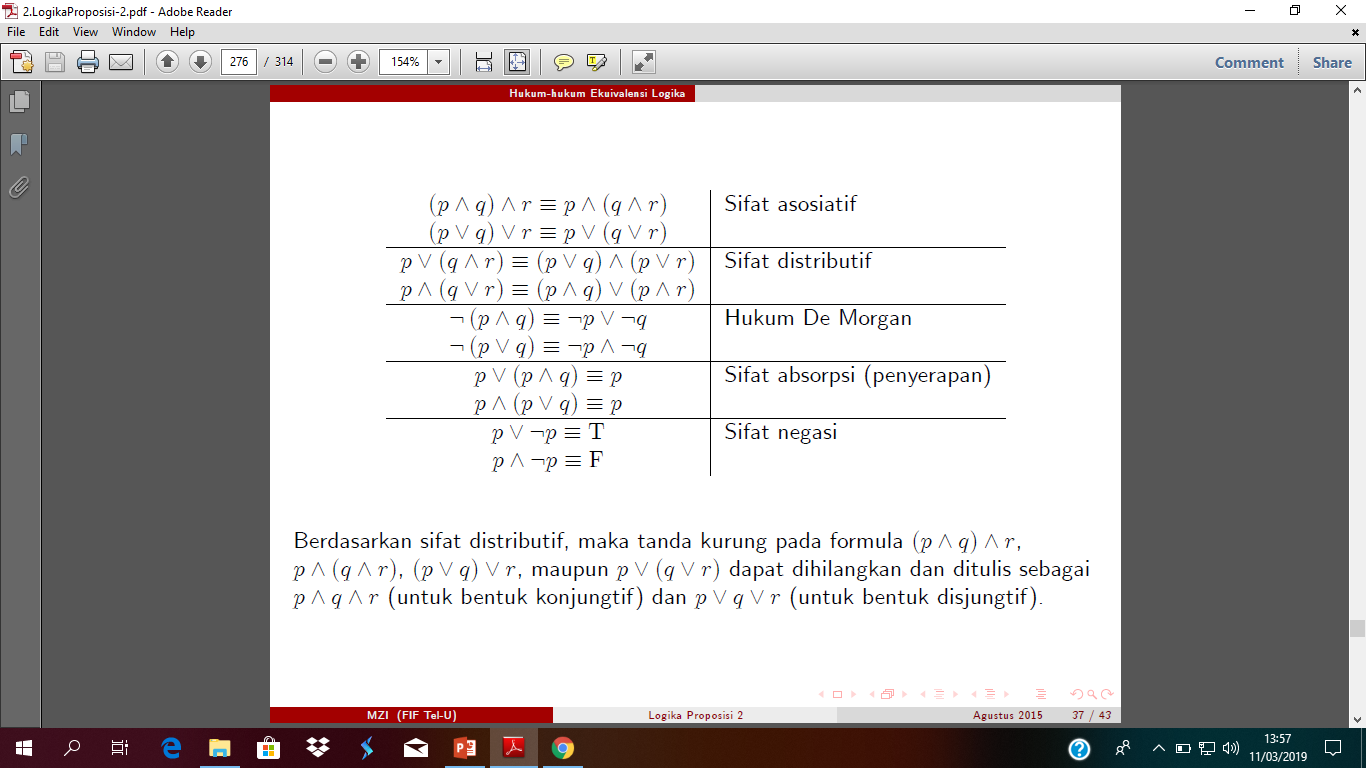 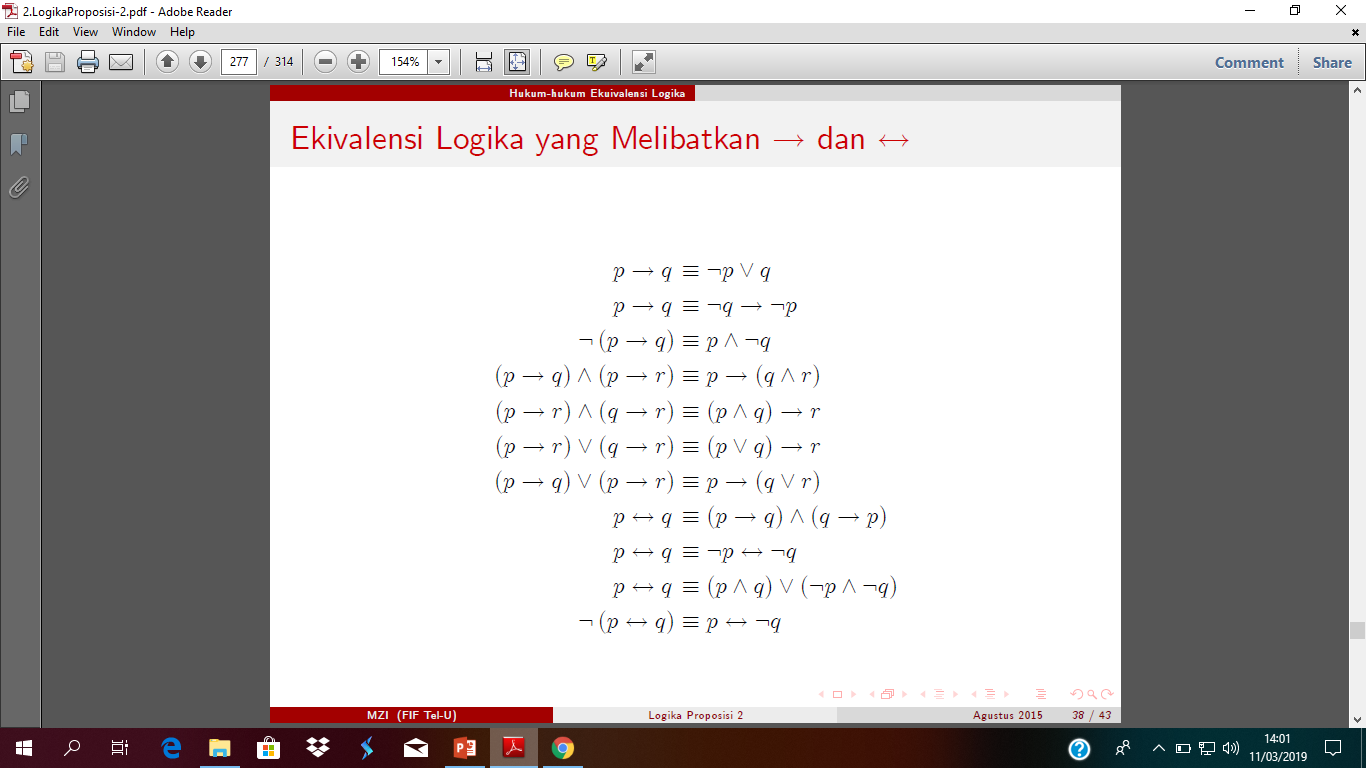 Contoh 6
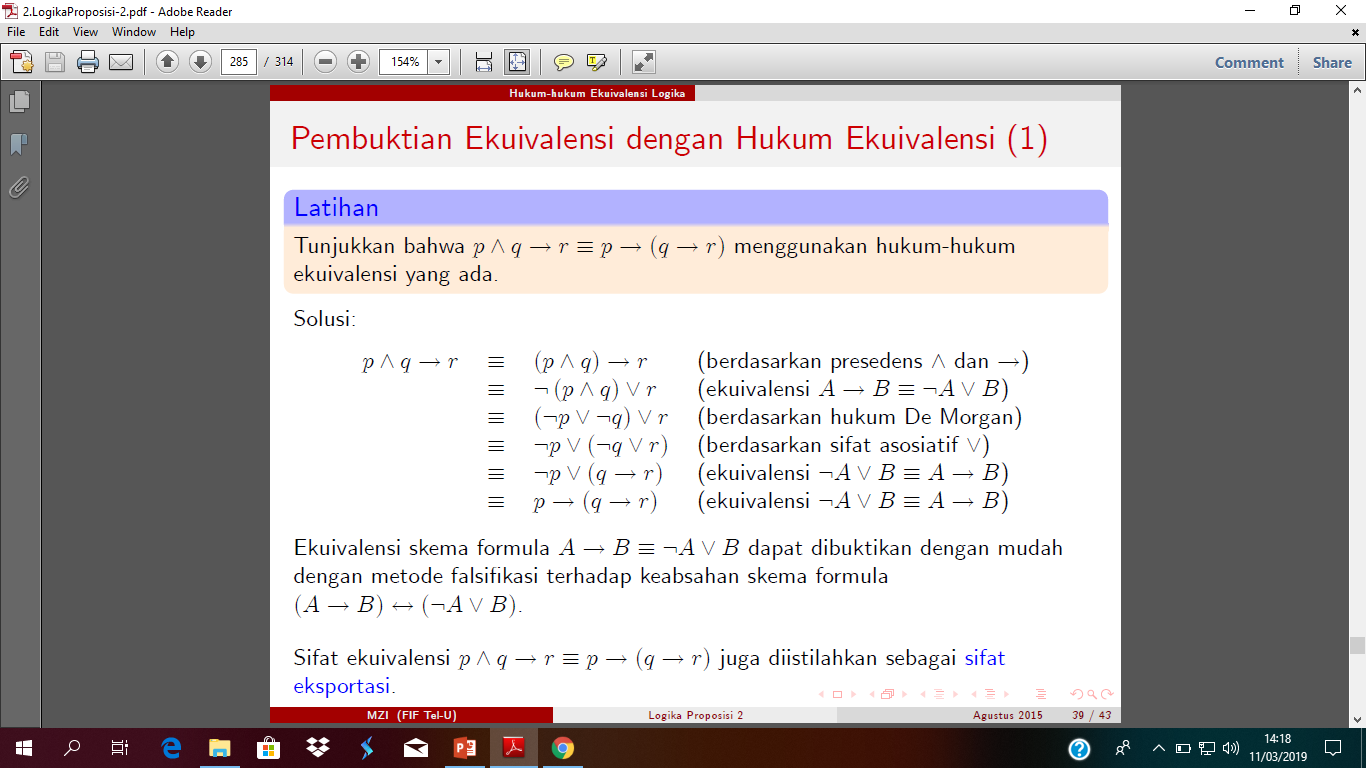 Contoh 7
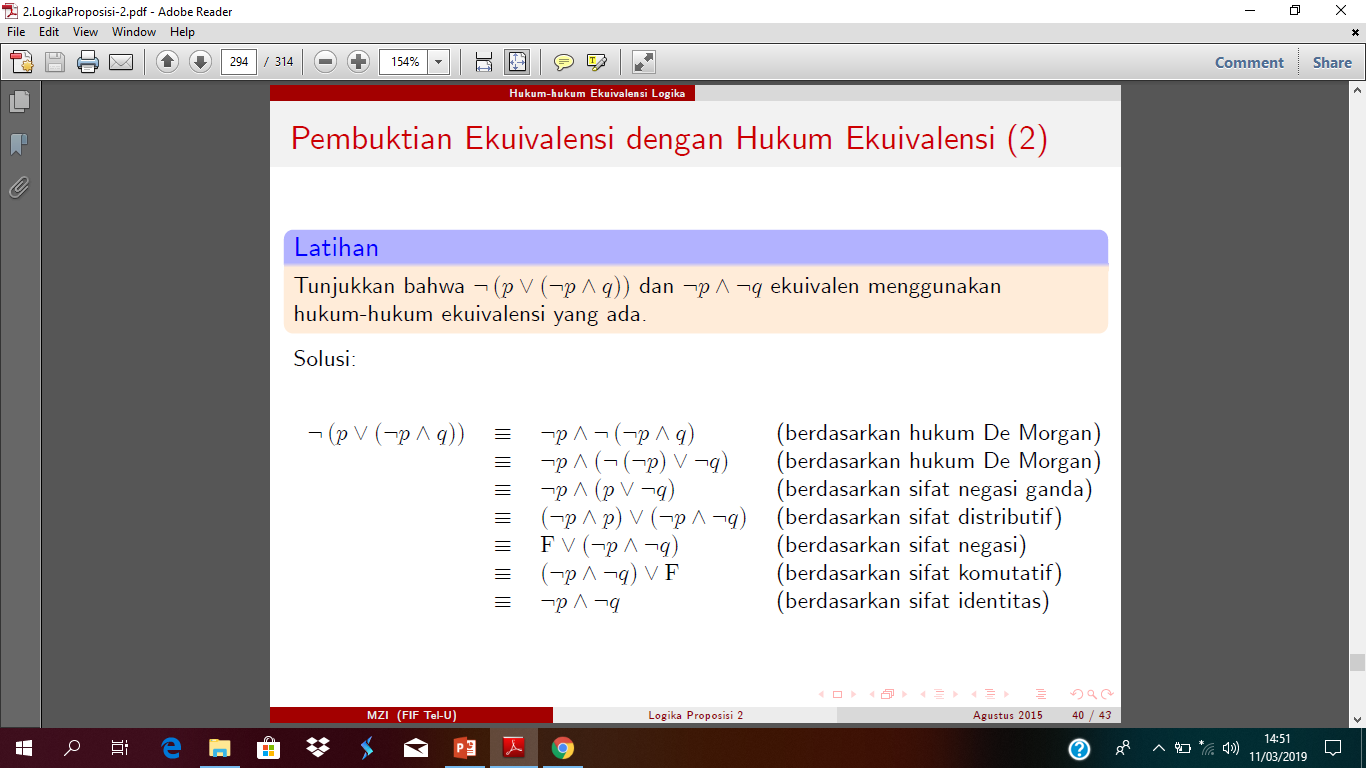 Latihan